Secondary Memory
Ch 2.3
Storage
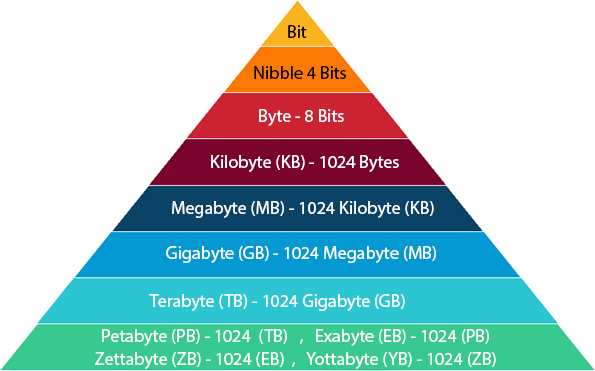 2
[Speaker Notes: 1e+9 nanoseconds in a second]
Secondary Memory
Main memory (RAM) is too small to store everything
Media – images, audio, video
Databases
Etc.


Main memory does not persist when the computer is powered off
Secondary memory is cheaper, larger, slower, and persists even without power.
3
[Speaker Notes: Human hair: ~70 microns]
5-level Memory Hierarchy: Storage
Small storage
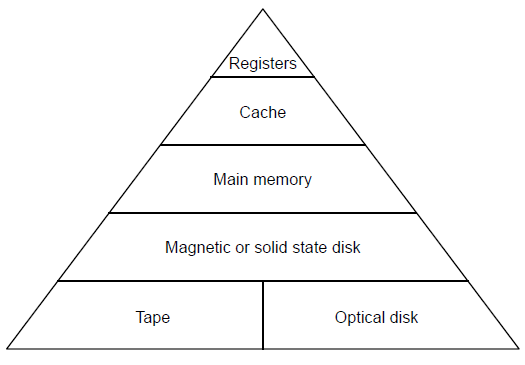 ~128 bytes
~ megabytes
~ gigabytes
~ terabytes or gigabytes
Large storage
4
[Speaker Notes: A kilobyte (KB) is 1,024 bytes.
A megabyte (MB) is 1,024 kilobytes.
A gigabyte (GB) is 1,024 megabytes.
A terabyte (TB) is 1,024 gigabytes.]
5-level Memory Hierarchy: Access Time
Quick access time
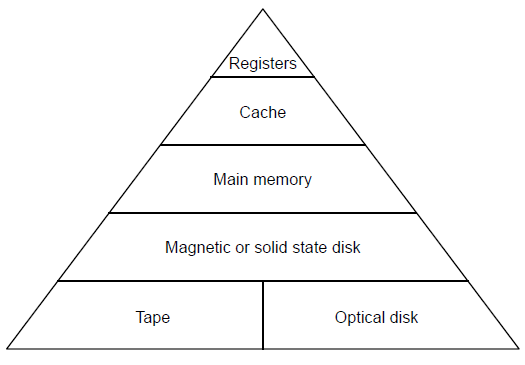 < nanosecond
~ 10 nanoseconds
~ 100 nanoseconds
~ seconds
Slow access time
5
[Speaker Notes: 1e+9 nanoseconds in a second]
5-level Memory Hierarchy: Cost
Expensive(less bits per dollar)
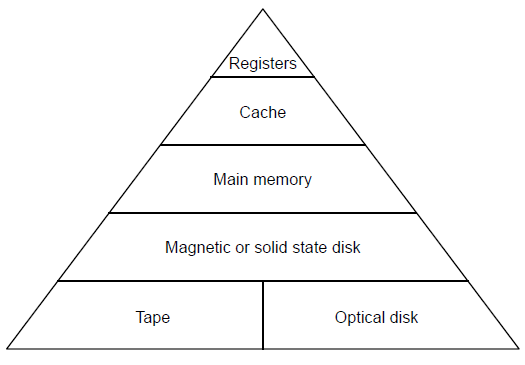 ~ dollars / megabyte
Cheaper(more bits per dollar)
~ pennies / gigabyte
6
[Speaker Notes: 1e+9 nanoseconds in a second]
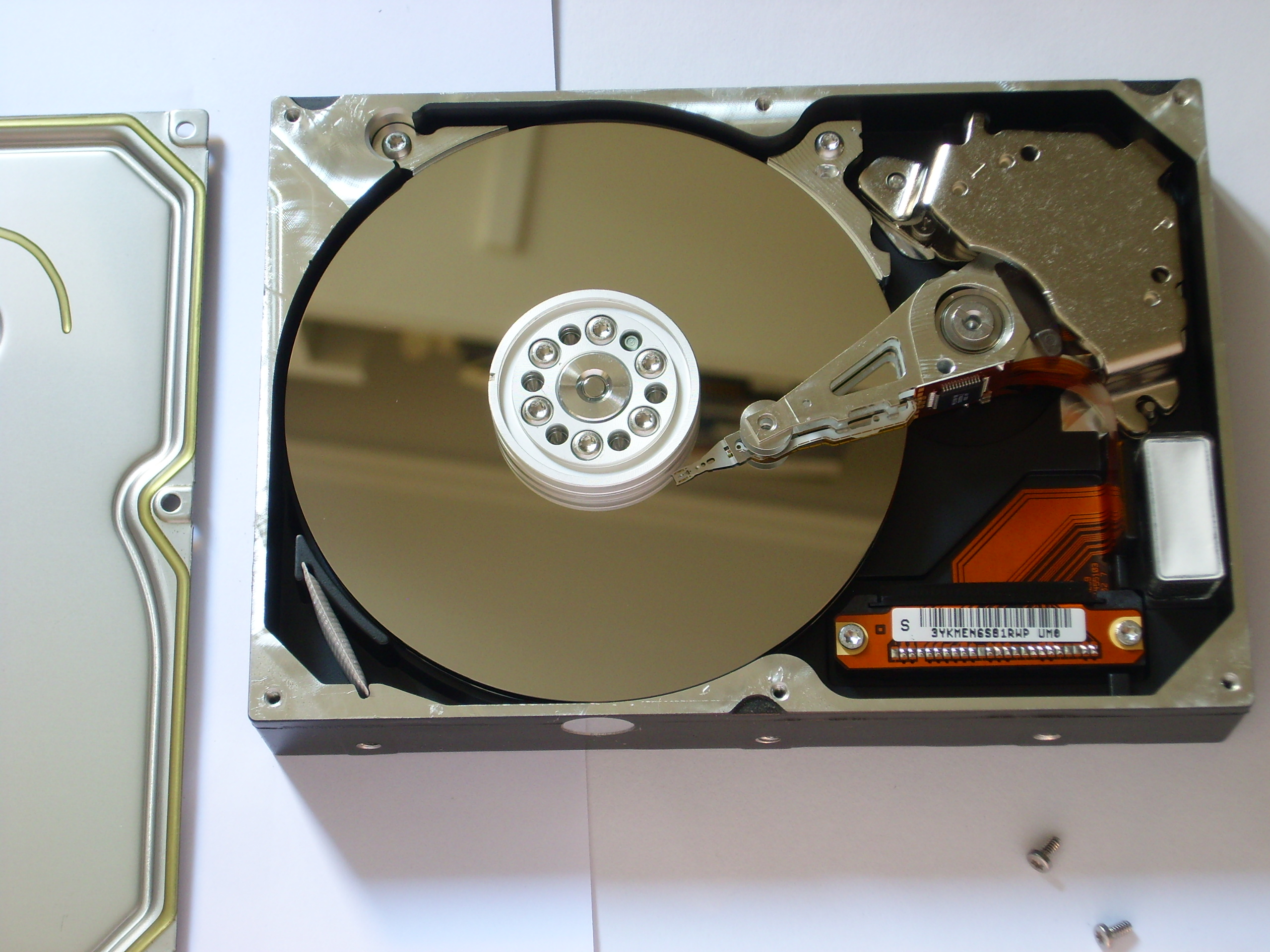 Magnetic Disks
Data is stored on spinning plates
Disk head containing induction coil floats over the surface
Write: +/- current passes through the head, which magnetizes the surface beneath the head
Magnetic particles face left or right depending on polarity of drive current
Read: when head passes over magnetized area, +/- current is induced in the head
As the platter rotates under the head, stream of bits can be written and later read back.
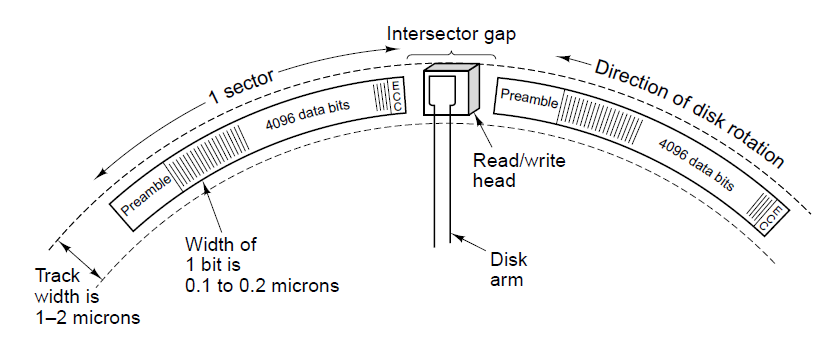 7
[Speaker Notes: Human hair: ~70 microns]
Magnetic Disks
A disk with four platters.
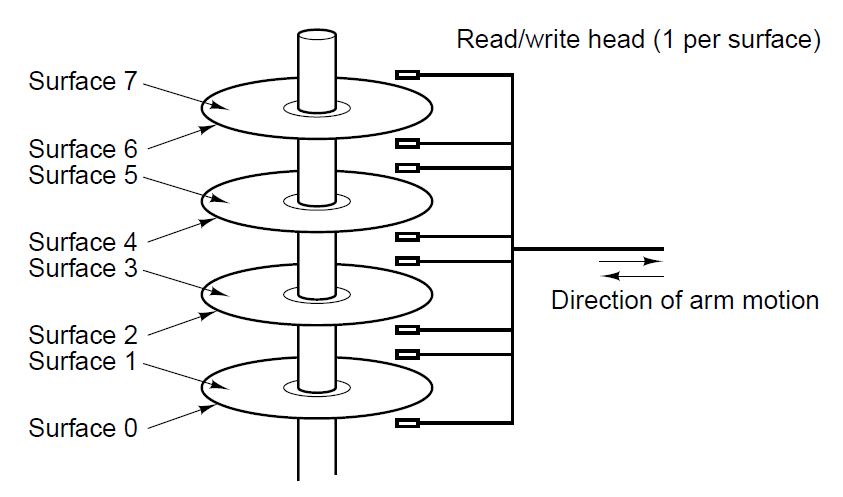 Action of the head during read/write
1. Seek (find correct radial position)
2. Find desired sector (preambles help)
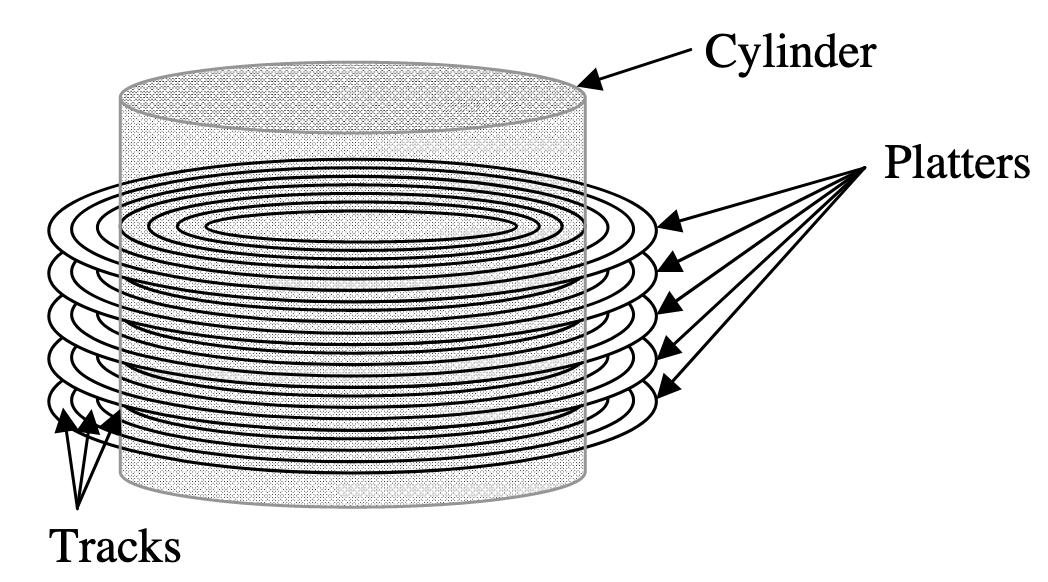 Q: What’s the difference between read/write on the track farthest from the center and the track closest to the center?
Illustration of hard-drive cylinder
8
[Speaker Notes: Human hair: ~70 microns]
Magnetic Disks
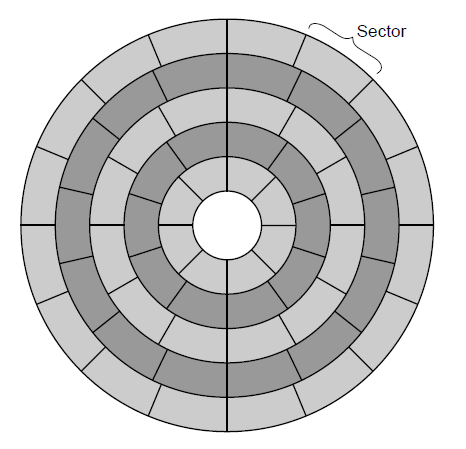 A disk with five zones. Each zone has many tracks (the circular sequences of bits written as the disk makes a complete rotation).
9
[Speaker Notes: Human hair: ~70 microns]
Flash Cells
Transistors wear out with use
One way a transistor can fail is with a “hot carrier injection”, a failure mechanism in which an electron charge gets embedded inside a once-working transistor, leaving it in a state where it is permanently stuck on/off
Fujio Masuoka used this concept to invent the first flash memory.

Idea:
Program flash cell with hot carrier injection.
Embedded negative charge increases voltage necessary to turn on flash transistor
Test whether the channel turns on with a high/low voltage  0/1 value
Embedded charge remains even if power is turned off
10
[Speaker Notes: Human hair: ~70 microns]
Solid State Drives (SSDs)
SSDs are non-volatile flash memory, made up of many solid-state flash memory cells

No moving parts

Faster and more energy efficient than magnetic disks
Magnetic disk: ~100 MB/sec
SSD: ~300 MB/sec

Still more expensive than magnetic disks
Magnetic disk:  ~pennies/GB
SSD: ~dollars/GB

Notable failure rate: a flash cell can be written ~100K times before it stops functioning
11
[Speaker Notes: Human hair: ~70 microns]